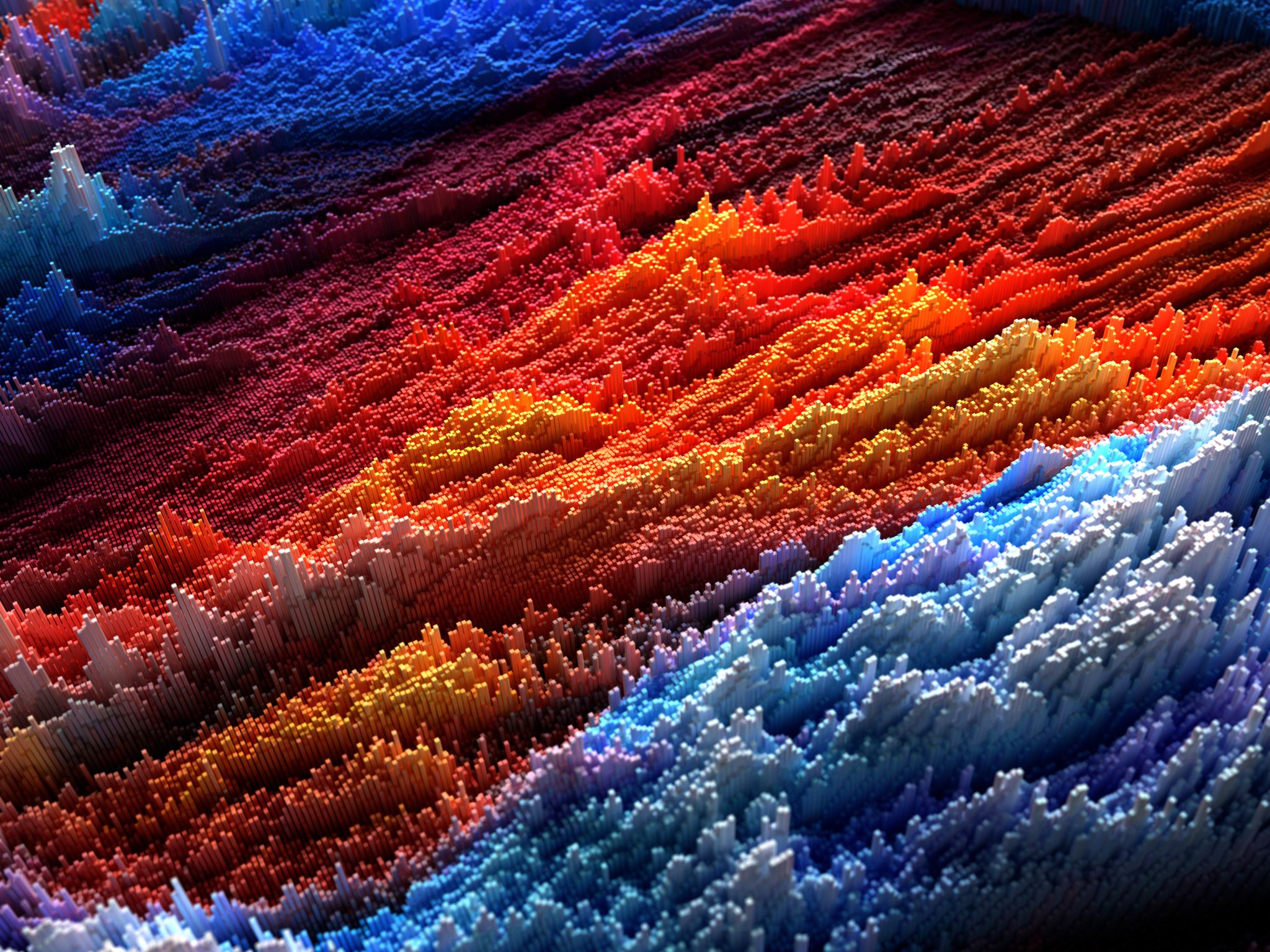 Devlet II
Devletlerde bağlılık akrabalığı aşkın şekilde devlete yöneliktir. En büyük güç olarak organizasyonun düzenleyicisi olarak kabul edilir.
Devletlerde hukuki sistem resmileşmiştir. Uzmanlaşmaya paralel şekilde uygulayıcılar vardır. 
Yaptırım devletin tekelindedir.
Toplumsal tabakalaşma keskinleşmiştir.
Tabakalar arasında geçiş imkanı sınırlıdır.
Soyluluk ve alt sınıftan olma durumları soylar arasında aktarılır
En temelde tabakalaşma yöneten ve yönetilen düzeyindedir.
Yöneten sınıf toplumsal ve siyasal düzeylerde çeşitli ayrıcalıklara sahiptir
Özel mülkiyet ve devlet mülkiyeti baskın durumdadır.
Devlet mülkiyeti ortak mülkiyet anlamına gelmemektedir. Çünkü ortak mülkiyette siyasal yapının paydaşları, mülkiyet gelirinden pay almaktayken, devlet mülkiyetinde böylesi bir uygulama söz konusu değildir.
Devletlerde, siyasal erkin ve halkın birbirlerine ve devlete kurumuna karşı sorumlulukları vardır.
Halkın en büyük sorumlulukları vergi ödemek, ihtiyaç durumunda askere gitmek..
Devletin halkına karşı sorumululuğu ise onun can ve mal güvenliğini sağlamaktır. Devletlerin ortaya çıkışına dair teorilerden birisi de bu güvenlik gerekçesidir. 
Bu bakımdan devletsiz olma hali ile kaotik ortam ilişkisi çok kullanılan bir argümandır.
Ticaret, devletlerde sistematik bir hal almıştır.
Kayıtlar tutulur ve vergi ilerliğe sokulur.
Ticarette takas yerini değerli metallere ya da paraya bırakmıştır.
Devletin sorumluluğu kapladığı bütün alanlardır. Belirlenmiş sınırlar içerisinde ya da bu sınırlara karşı gerçekleşecek olası bir saldırı karşısında meşru bir güç kullanma gücü vardır.
Bu bakımdan yaşanan savaşlarda, devlet olarak kurumlar taraf olmaktadır.

Modern devletlerde ise, özellikle ulus-devlet vatandaş-devlet özdeşliği çok daha baskın olarak karşımıza çıkmaktadır.